Evolution of Fuel Induction Systems
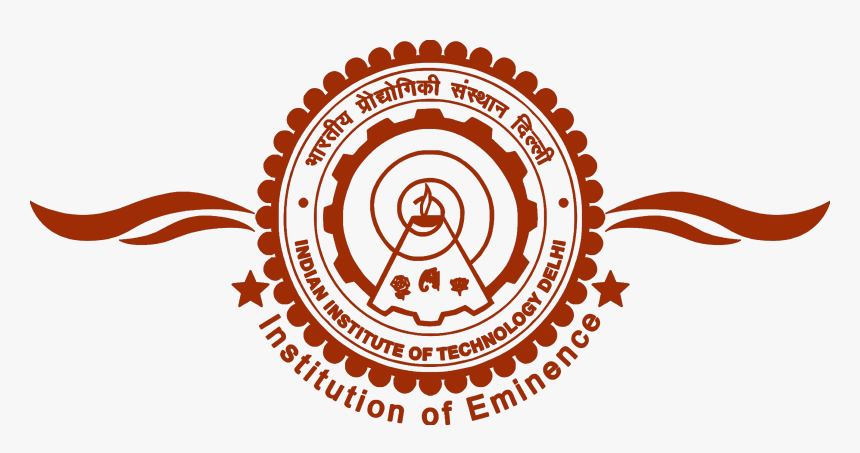 P M V Subbarao
Professor
Mechanical Engineering Department
A Novel Micro-Pulsating Flow Device…...
Thermochemistry of  Fuel Ignition
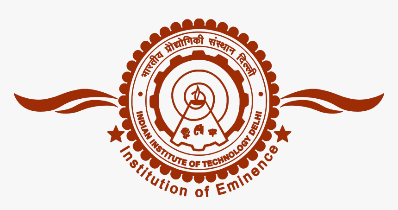 Upper Flame Limit
Mists
Saturation line
Onset of 
Piloted Ignition Region
Vapour Pressure in Air
Inflammable  Region
Flammable  Region
Lower Flame Limit
Mixture Temperature
Flammability to Inflammability of Fuel-Air Mixture
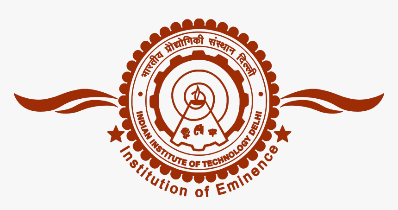 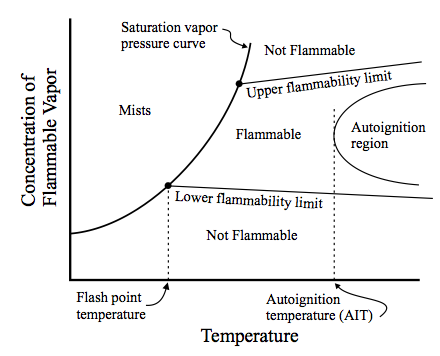 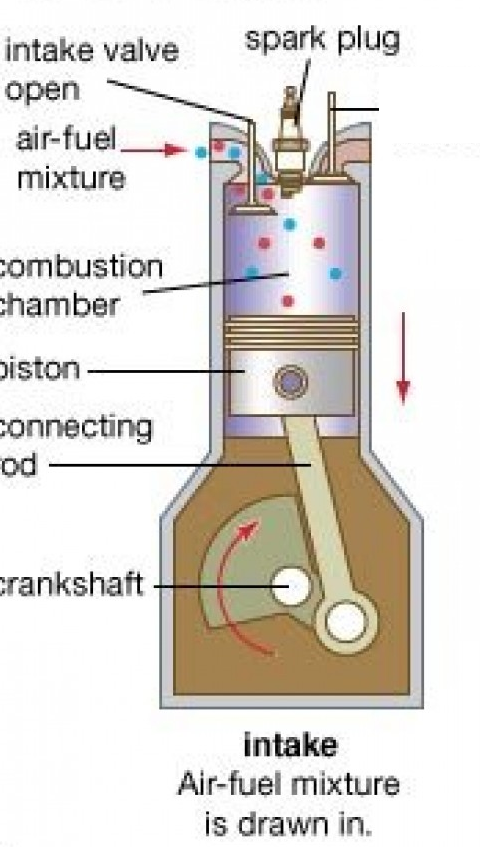 The Role of Fuel Induction System
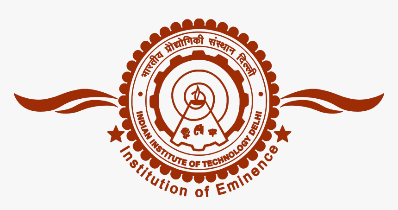 The tasks of the fuel induction systems are;
 to introduce right amount of fuel @ specified schedule.
This schedule must be in agreement with allowable Combustion Mechanism. 
to prepare a mixture that satisfies the requirement of the Combustion  Mechanism.
This preparation is to be carried out over entire engine operating regime.
In principle, the optimum air-fuel ratio for an engine is that which give the required power output with the lowest fuel consumption.
It should also ensure smooth and reliable operation.
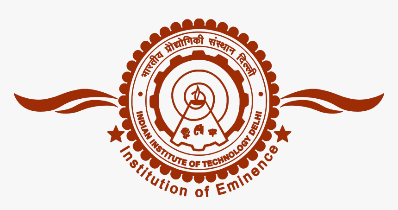 Fuel Admission Method for Otto’s Concept of Heat Addition
Occurrence of Heat Addition at constant volume created a SI Engine.
Faster rate of combustion initiated by an external spark/agent.
Demands well mixed fuel and air molecules chemically ready for ignition.
The required Fuel admission method is like a mother caring a Baby’s feed.
SI Engine
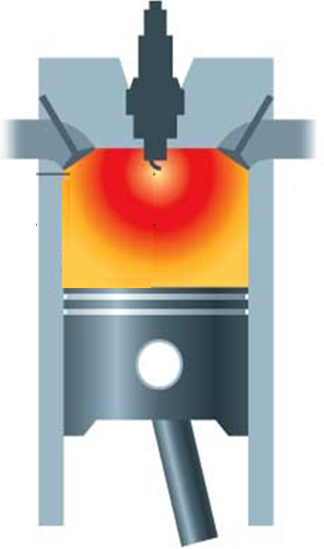 Evolution of Baby Fuel Feeding Systems
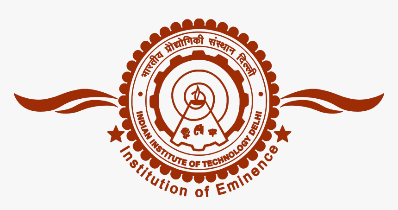 External mixture formation
Carburettors:
Constant vacuum carburettor 
Multistage carburettor 
Multi-barrel carburettor 
Float-chamber-less membrane carburettor
Manifold injection
Single-point injection
Multi-point injection
Continuous injection
Intermittent injection
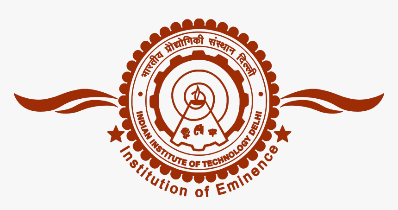 Types of Fuel Induction Systems : SI Engines
The fuel Induction systems used in SI engine are classified as:
Carburetors – Popular till 1980s
(https://www.newworldencyclopedia.org/entry/Carburetor)
Throttle body Fuel Injection Systems 1980 to 1995 
Multi Point Fuel Injection Systems – 1995 onwards
Direct Gasoline Injection System – 21st century option..
Evolution of Fuel Inductions Systems : SI Engines – First Generation
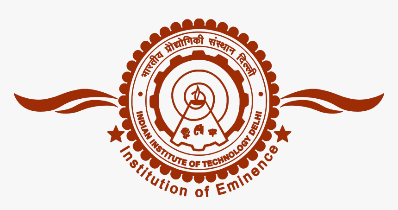 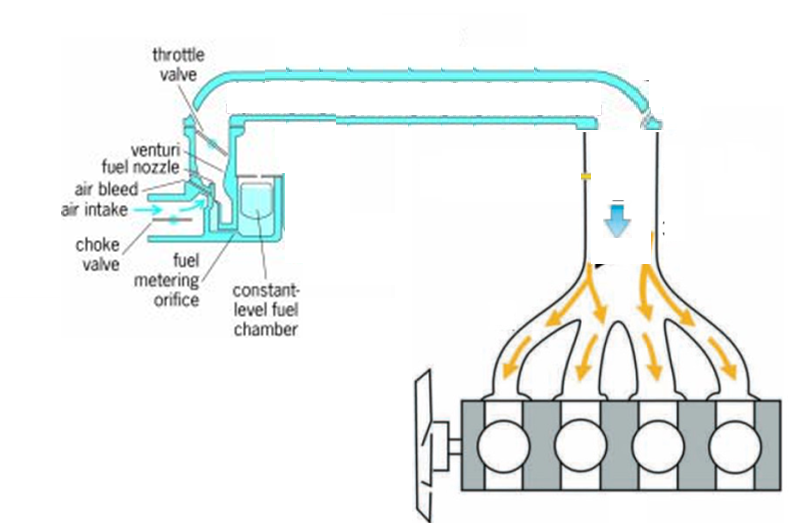 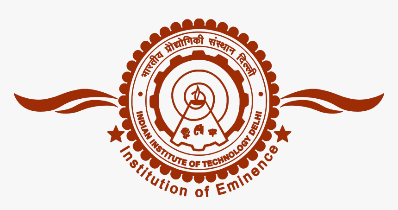 Fluid Mechanics Model for Carburetor
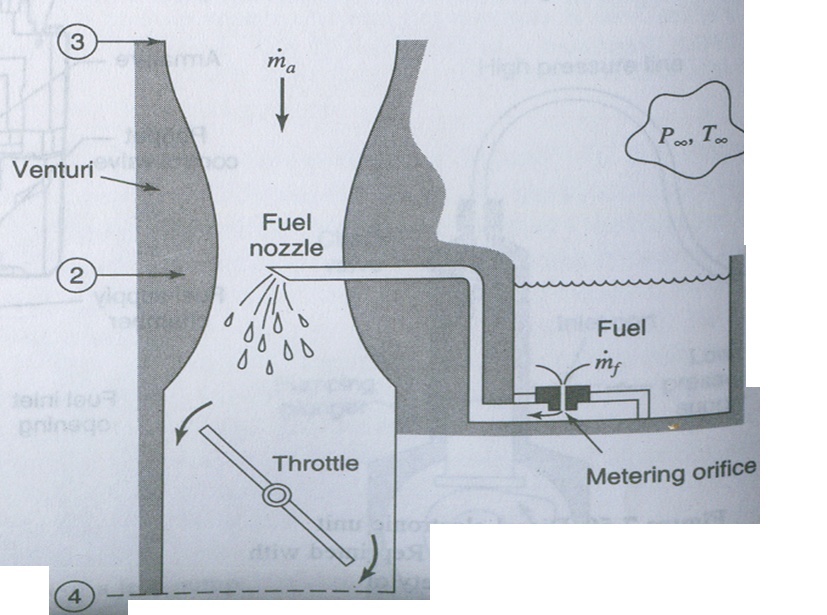 1
2
1
3
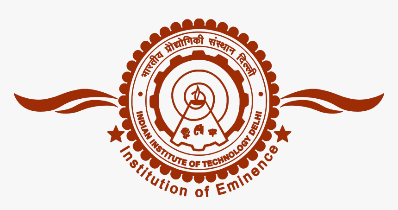 Performance of Bernoulli’s Effect
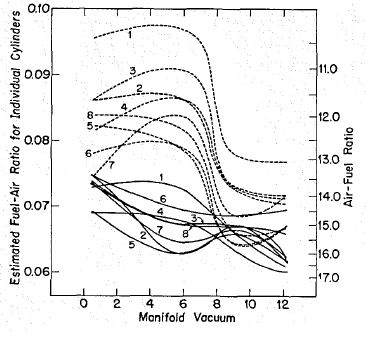 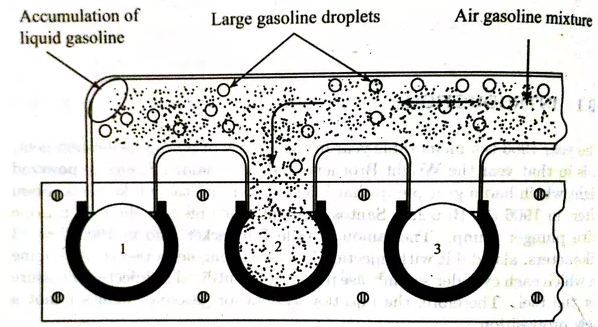 Cylinder 3
Cylinder 1
Cylinder 2
Cylinder 4
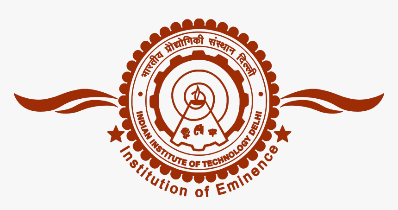 Impact of Uneven Distribution Fuel on Cylinder Volumetric Efficiency
For a mixture: the inlet manifold pressure is expressed as:
The mass of fresh air in the cylinder at the end of intake stroke.
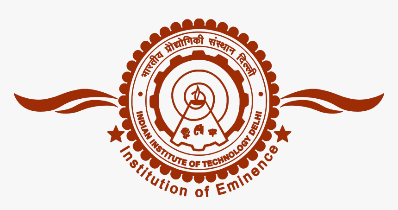 Ain Initiative in 1950 :A Shift from Natural Induction to Artificial Induction Systems
Simple Fluid Mechanics to Advanced Fluid Mechanics…
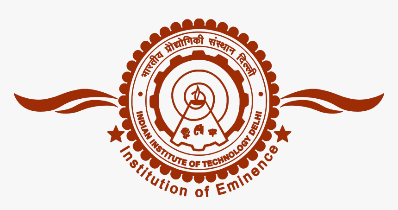 Evolution  of Fuel Injection Systems for SI Engine
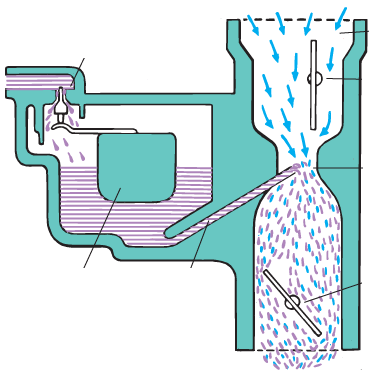 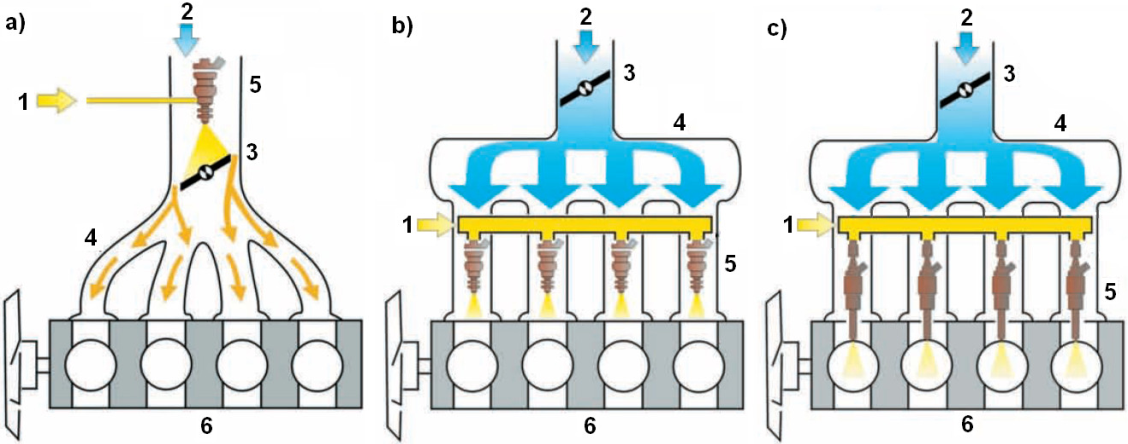 Triggered Numerous researches in optimizing the fuel injection system.
Recognition of the fuel behavior. 
Analysis of  the process of preparation of mixtures in the inlet port of fuel injection vehicles using MPFI system.